Национальный проект «Образование»
Национальный проект «Образование» – это инициатива, направленная на достижение двух ключевых задач. 
Первая – обеспечение глобальной конкурентоспособности российского образования и вхождение Российской Федерации в число 10 ведущих стран мира по качеству общего образования. 
Вторая – воспитание гармонично развитой и социально ответственной личности на основе духовно-нравственных ценностей народов Российской Федерации, исторических и национально-культурных традиций.
Национальный проект предполагает реализацию 4 основных направлений развития системы образования: обновление его содержания, создание необходимой современной инфраструктуры, подготовка соответствующих профессиональных кадров, их переподготовка и повышение квалификации, а также создание наиболее эффективных механизмов управления этой сферой.
Сроки реализации: 01.01.2019г. - 31.12.2024г.
Задачи национального проекта «Образование»:
Внедрение на уровнях основного общего и среднего общего образования новых методов.
Формирование эффективной системы выявления, поддержки и развития способностей и талантов у детей и молодёжи, основанной на принципах справедливости, всеобщности и направленной на самоопределение и профессиональную ориентацию всех обучающихся.
Создание условий для раннего развития детей в возрасте до трёх лет, реализация программы психолого-педагогической, методической и консультативной помощи родителям детей, получающих дошкольное образование в семье.
Создание к 2024 году современной и безопасной цифровой образовательной среды, обеспечивающей высокое качество и доступность образования всех видов и уровобучения и воспитания, образовательных технологий, обеспечивающих освоение обучающимися базовых навыков и умений. Повышение их мотивации к обучению и вовлеченности в образовательный процесс, а также обновление содержания и совершенствование методов обучения предметной области «Технологияней.
Внедрение национальной системы профессионального роста педагогических работников, охватывающей не менее 50 процентов учителей общеобразовательных организаций.
Задачи национального проекта «Образование»
Модернизация профессионального образования, в том числе посредством внедрения адаптивных, практико-ориентированных и гибких образовательных программ.
Формирование системы непрерывного обновления работающими гражданами своих профессиональных знаний и приобретения ими новых профессиональных навыков, включая овладение компетенциями в области цифровой экономики всеми желающими.
Создание условий для развития наставничества, поддержки общественных инициатив и проектов, в том числе в сфере добровольчества (волонтёрства).
Увеличение не менее чем в два раза количества иностранных граждан, обучающихся в образовательных организациях высшего образования и научных организациях. А также реализация комплекса мер по трудоустройству лучших из них в Российской Федерации.
Формирование системы профессиональных конкурсов в целях предоставления гражданам возможностей для профессионального и карьерного роста.
ЦЕЛИ ПРОЕКТА
Консультативные площадки районов Чеченской Республики
Создание условий на территории Чеченской Республики для оказания услуг психолого-педагогической, методической  и консультативной помощи родителям (законным представителям) детей, а также гражданам, желающим принять на воспитание в свои семьи детей, оставшихся без попечения родителей; для раннего развития детей дошкольного возраста; реализации программы психолого-педагогической , методической и консультативной помощи родителям детей, получающих дошкольное образование в семье; для повышения компетентности целевых групп населения в области воспитания детей.
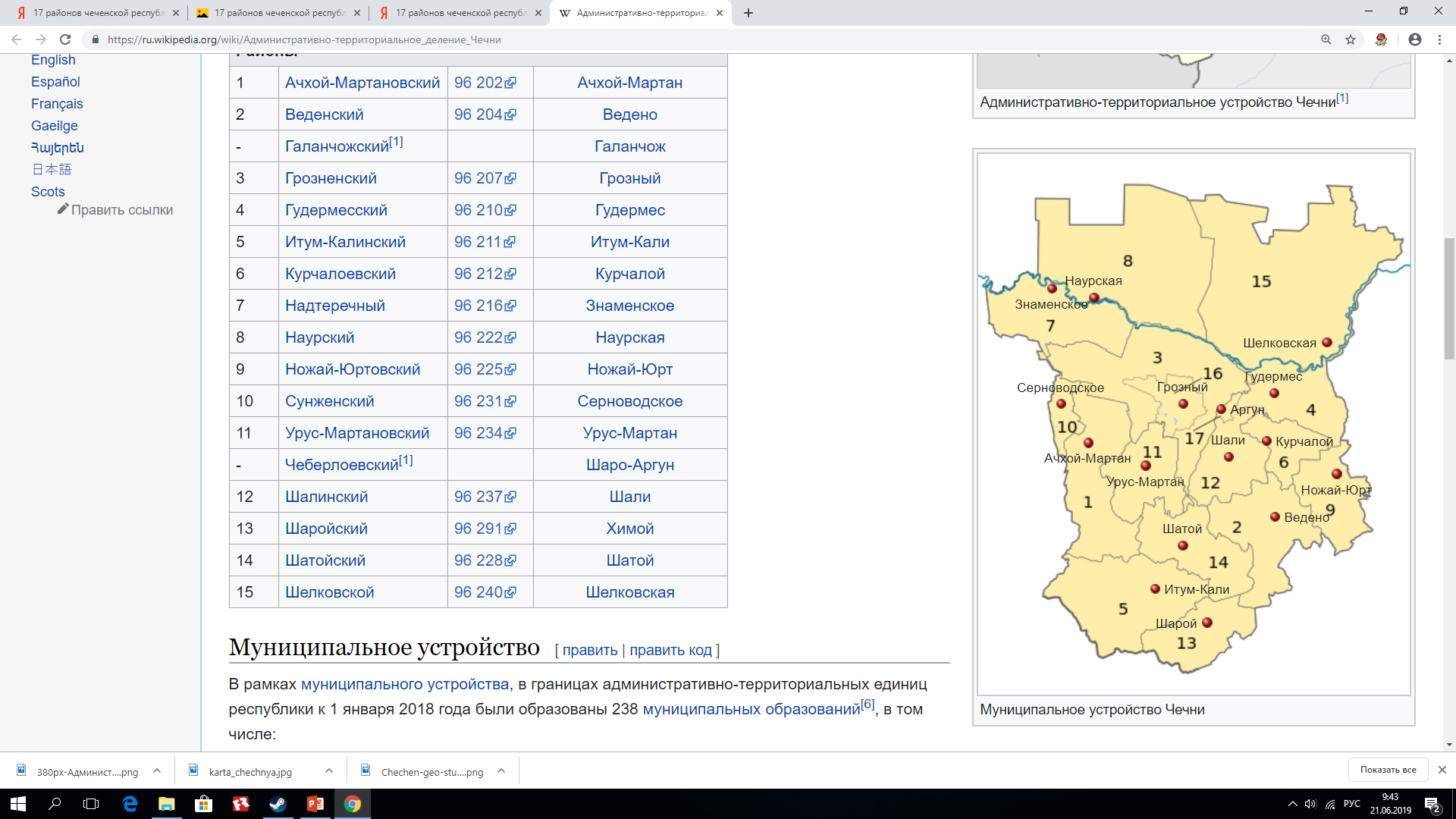 ЗАДАЧИ ПРОЕКТА
Создание условий для повышения компетентности родителей (законных представителей) обучающихся Чеченской Республики в вопросах образования и воспитания, в том числе для развития детей в возрасте от  трех  до семи лет;
Поддержка инициатив родительских сообществ, некоммерческих организаций, действующих на территории Чеченской Республики, направленных на конструктивное вовлечение родителей в учебно-воспитательный процесс;
Пропаганда среди населения Чеченской Республики позитивного и ответственного отцовства и материнства, значимости родительского просвещения, укрепления института семьи и духовно-нравственных традиций семейных отношений;
Повышение квалификации психологов, педагогов и социальных работников Чеченской Республики по вопросам развития родительской компетентности, ответственного родительства.
Нормативно-правовая база
Условия для оказания услуг психолого-педагогической, методической и консультативной помощи родителям (законным представителям) детей, а также гражданам, желающим принять на воспитание в свои семьи детей, оставшихся без попечения родителей, создаются с учетом следующих правовых актов:
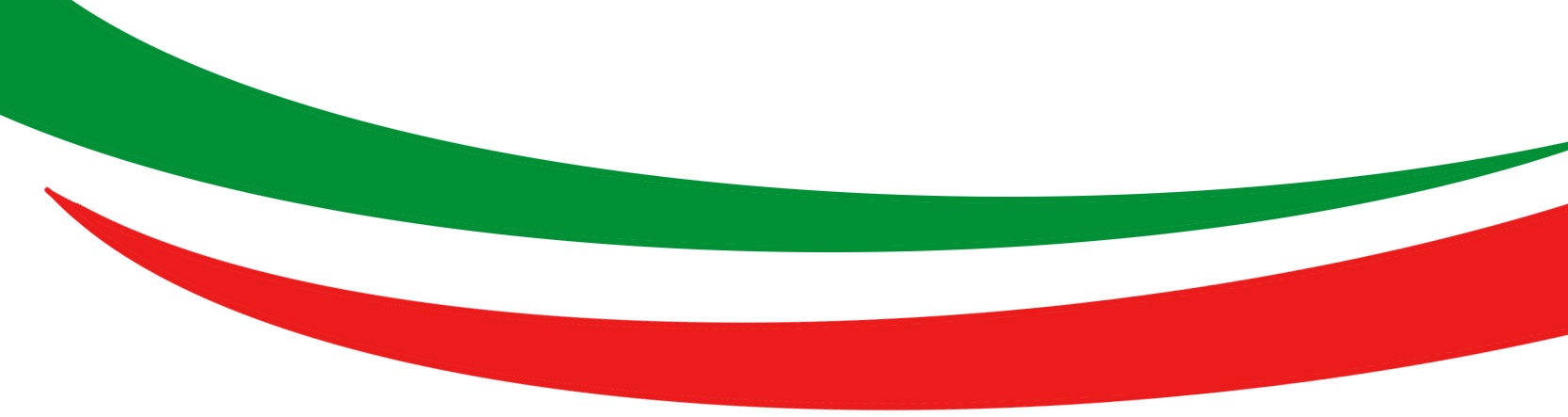 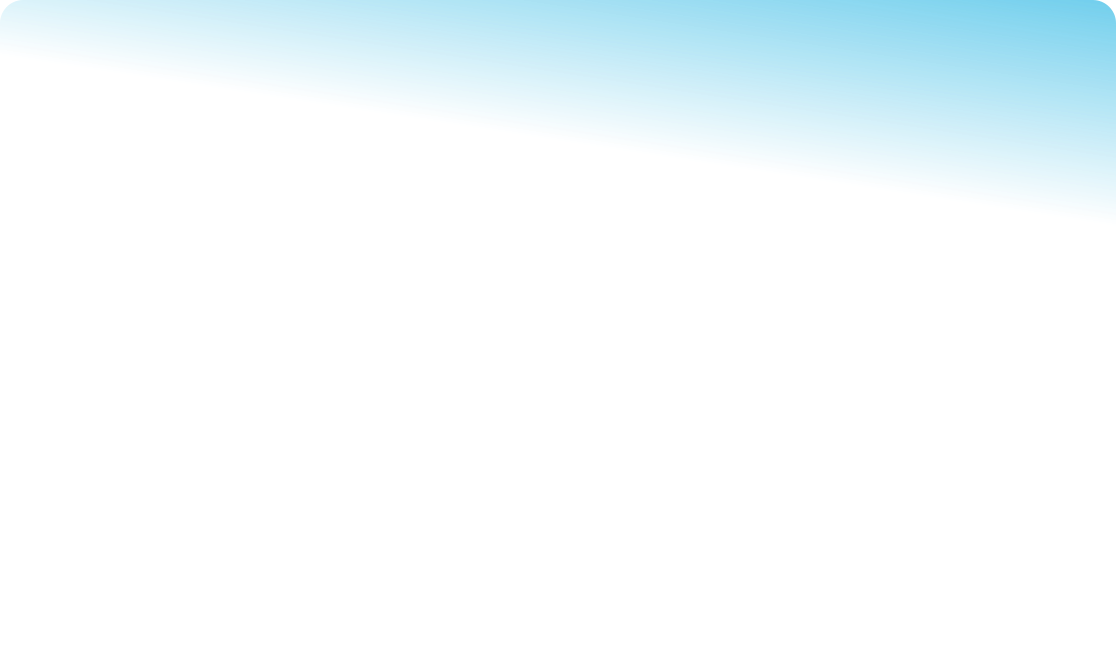 СТРУКТУРА ПРОЕКТА
МИНИСТЕРСТВО ПРОСВЕЩЕНИЯ РФ
МИНИСТЕРСТВО ОБРАЗОВАНИЯ И НАУКИ ЧР
ГБУ «РЦППМСП»
МЕТОДИЧЕСКОЕ ОСНАЩЕНИЕ
ОБУЧЕНИЕ
РАЙОННЫЕ ПЛОЩАДКИ
 (57 ПУНКТОВ)
ДИСТАНЦИ-ОННОЕ
ОЧНОЕ
Организационная модель реализации услуг
Координатор (РЦППМСП)
Партнеры
Службы
Партнеры проекта
ГБУ ДПО «Чеченский институт повышения квалификации работников образования»;
ЧРОО «Союз родителей общеобразовательных учреждений Чеченской Республики»;
Общественная палата Чеченской Республики;
Департамент дошкольного образования Мэрии г. Грозного
ФГБОУ ВО «Чеченский государственный педагогический университет»
Виды предоставляемых услуг
Очно выездная консультация
Очная  стационарная консультация
Дистанционная форма консультации
Оказание услуги очно по месту жительства получателя
Оказание услуги очно в помещении службы
Оказание услуги очно в помещении службы
Ключевые функции координатора
отбор, подготовка и сопровождение работников КП
информационное сопровождение всех этапов деятельности
организационно-правовое,    материально-техническое обеспечение работ
организационная работа с организациями -партнерами
увеличение точек контактирования
контроль за организацией работы
методическое сопровождение
размещение информации о ключевых органах
КОМПЛЕКС МЕРОПРИЯТИЙ
Cеминары для родителей
Круглые столы для родителей
Родительский форум
Программа повышения квалификации  специалисты служб Проекта и педагоги- психологи образовательных организаций Чеченской Республики
ИНФОРМАЦИОННОЕ ОБЕСПЕЧЕНИЕ
Разработка плана работы консультативных пунктов Проекта
Разработка медиаплана освещения запуска Проекта
Организация работы информационного сайта Проекта
Организация и проведение публичных презентаций Проекта в районах Чеченской Республики с участием родителей детей
Разработка и выпуск раздаточных материалов о Проекте для родителей
Информационных стендов
ПРОГРАММНОЕ ОБЕСПЕЧЕНИЕ
Ключевой деятельностью Проекта является оказание услуг психолого-педагогической, методической и консультативной помощи родителям (законным представителям) детей, а также гражданам, желающим принять на воспитание в свои семьи детей, оставшихся без попечения родителей, по вопросам организации раннего развития и образования (обучения и воспитания) ребенка. С 2019 г. по 2024 г. Планируется оказание услуг  в количестве 235 000,ежегодно по  47 000 услуг для родителей.
РЦППМСП и не менее 57 служб Проекта оборудованы. В рамках реализации Проекта службы будут оснащены для проведения всех видов консультаций: очная, стационарная, дистанционная, а также специалистам (консультантам) будет предоставлено необходимое оборудование  для  осуществления очных выездных консультаций.
ОСОБЫЕ ПРАВА ДЛЯ ПОЛУЧЕНИЯ УСЛУГ ДРУГИХ КАТЕГОРИЙ ГРАЖДАН
РЦППМСП
Службы (Консультативные пункты)
Малообеспеченные граждане
Граждане с многодетными семьями
Граждане из «молодых семей», неполные семьи
Граждане с детьми ограниченными возможностями здоровья
КОНТРОЛЬНО-ЭКСПЕРТНОЕ ОБЕСПЕЧЕНИЕ ДЛЯ РЕАЛИЗАЦИИ И ОЦЕНКИ ПРОЕКТА
Система получения обратной связи от получателей услуг посредством обратных форм на сайте Проекта, письменных отзывов в журналах служб проекта, сайт растимдетей.ру
Осуществление контрольно-экспертных выездов РЦППМСП в службы Проекта
Экспертный совет Проекта, осуществляет экспертную помощь при реализации мероприятий Проекта, а также контроль за проведением работ и деятельностью Координатора
ЭКСПЕРТНЫЙ СОВЕТ ПРОЕКТА
Контроль за проведением работ и деятельностью координатора
Экспертная помощь при реализации мероприятий Проекта
Внедрение системы получения обратной связи от получателей услуг на сайте Проекта
Осуществление контрольно-экспертных выездов координатором (Республиканским оператором) в службы проекта
ОЖИДАЕМЫЕ РЕЗУЛЬТАТЫ ПРОЕКТА
Оказаны услуги психолого-педагогической, методической и консультативной помощи родителям (законным представителям) детей, а также гражданам, желающим принять на воспитание в свои семьи детей, оставшихся без попечения родителей (единиц) в месяц, начиная с марта - не менее 235 000 единиц
Количество специалистов, прошедших обучение (человек) - 80 % от общего количества специалистов
Оценка качества услуг психолого-педагогической, методической и консультативной помощи, от общего числа обратившихся за получением услуги, процент (баллы) - не менее 4 баллов из 5 возможных
ПЕРСПЕКТИВЫ РЕАЛИЗАЦИИ ПРОЕКТА И УСТОЙЧИВОГО РАЗВИТИЯ С 2021 ГОДА
Проект
Организовать сеть служб по психолого-педагогической, методической и консультативной помощи в более 50% районах ЧР
Подготовить и повысить квалификацию специалистов созданных служб и специалистов образовательных организаций ЧР
Подготовить нормативную и методическую базы для устойчивого функционирования сети служб и оказания услуг населению ЧР
Привлечь население ЧР к вопросам развития родительской компетентности, ответственного родительства и семейного просвещения
БЛАГОДАРИМ ЗА ВНИМАНИЕ !